International Compilation of Long-term Satellite Data RecordsJeffrey L. Privette1, Jörg Schulz2, Alexandra L. Nunes3, Albrecht von Bargen4, and Wenying Su5  on behalf of the Joint CEOS/CGMS Working Group on Climate1 NOAA, 2 EUMETSAT, 3 Hamtec Consulting Ltd, 4 DLR, 5 NASA
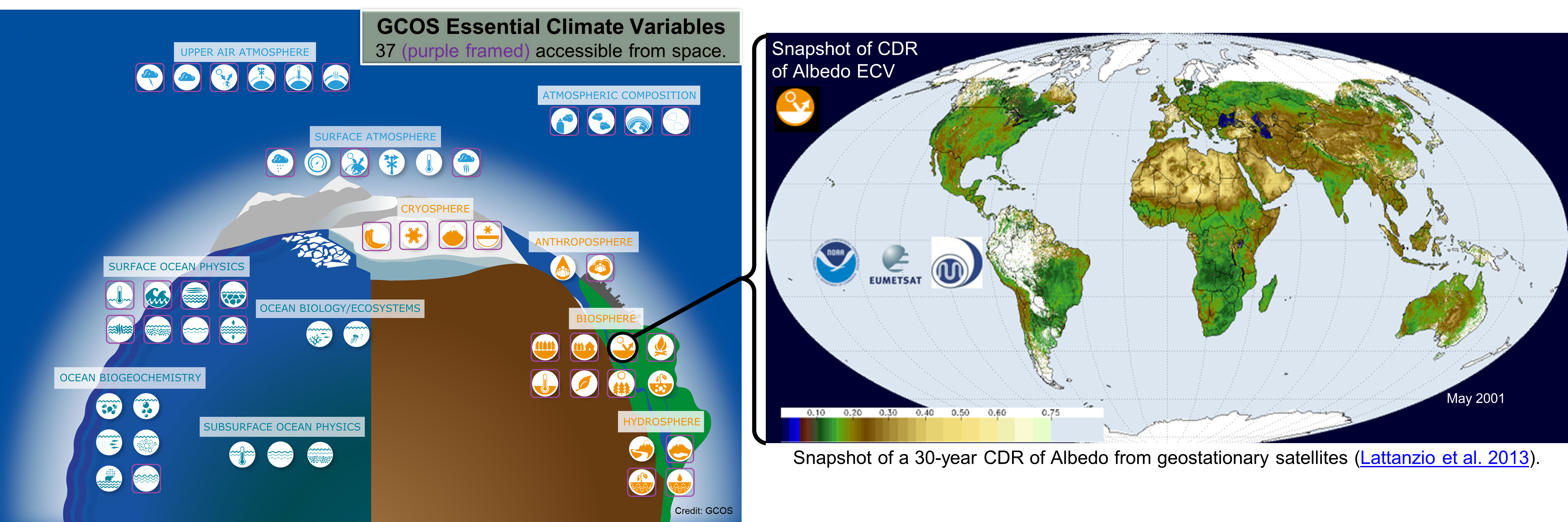 Inventory of Climate Data Records (CDRs)
CDRs are homogeneous multi-decadal time-series data useful for monitoring and modeling climate change and variability, analysing climate processes and supporting mitigation and adaptation applications
The updated Inventory (v4.0, 2021) describes over 1200 CDRs of GCOS Essential Climate Variables (ECVs) 
CDRs support UN Sustainable Development Goals and UNFCCC objectives, including the National Determined Contributions and Global Stocktakes (GST) of the Paris Agreement
The CEOS/CGMS Working Group on Climate is analysing CDRs related to Earth’s carbon cycle to support 2023 GST activities
The Inventory also supports assessments of weather and climate extremes and disaster impacts and losses, informs space agency planning, and improves CDR discoverability and interoperability
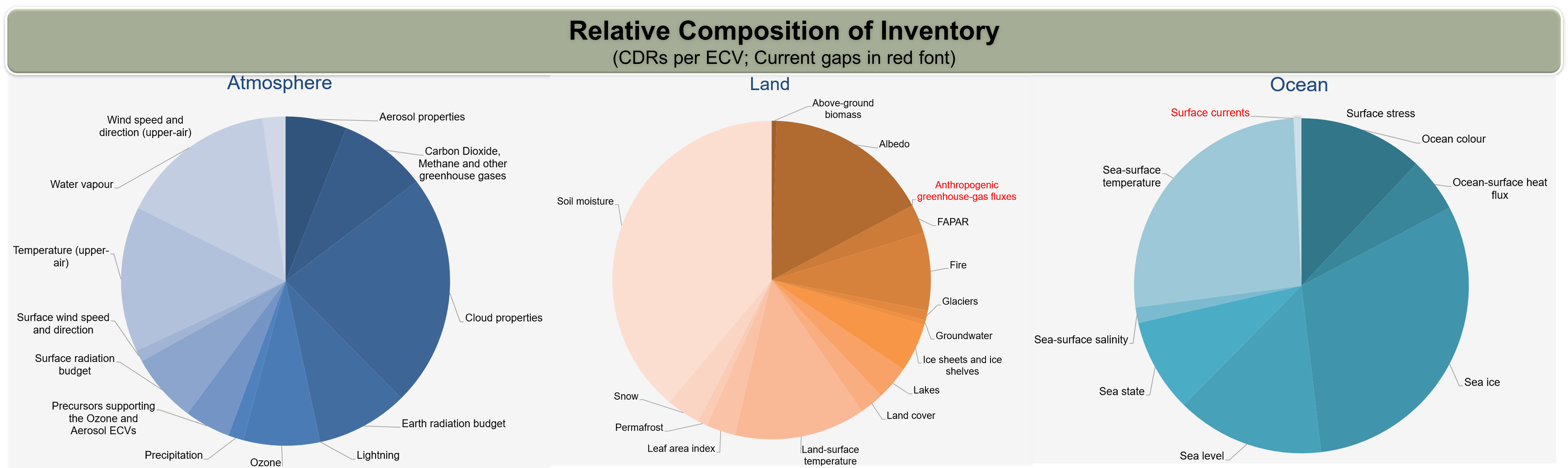 Surface currents
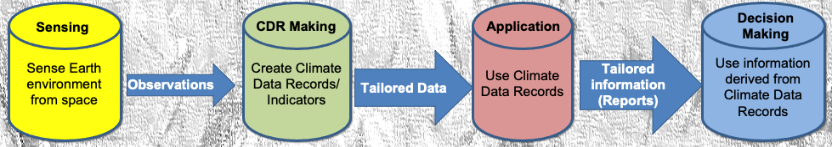 Related Earth Information Day posters include:
CDRs in Action: Use Cases of Earth Observation Aiding Decision-Making
Pilot space-based products and harmonization efforts on AFOLU to support the GSTs
Pilot, Country-scale Top-down Budgets of CO2 Emissions and Removals Associated with Terrestrial Carbon Stock Changes
Pilot Top-down Methane Emissions Estimates by Sector and Country to Support the Global Stocktakes
Contact us at: ecv_inventory@eumetsat.int
Funding provided by the European Commission Copernicus Programme